A Visual Journey Along the Silk Road
Part 2:
Chapters 10-14
Designed by
Tamara Anderson
Rundlett Middle School
Concord, NH
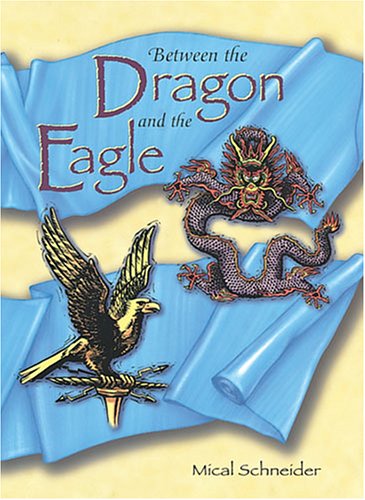 Part 2


“The Blue Silk Goes from Merv to  Palmyra”
Insert Map Here
Dasht-E-Kavir Desert in modern-day Iran.  
This is the desert that Pacorus has to travel across 
to get to Palmyra.
The Dunes
The vegetation near the oasis
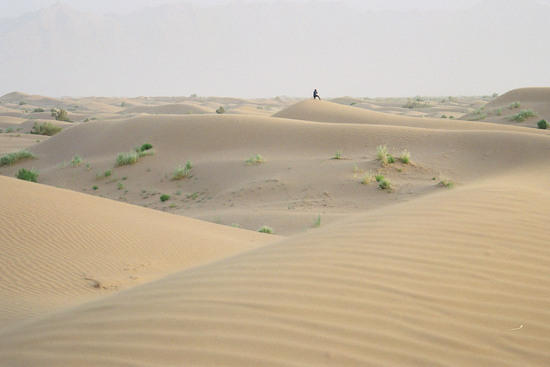 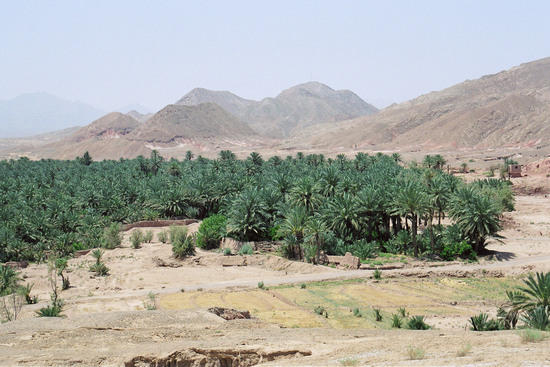 The Zagros Mountains, the largest mountain range in modern-day Iran and Iraq, where Pacorus and his caravan were robbed.
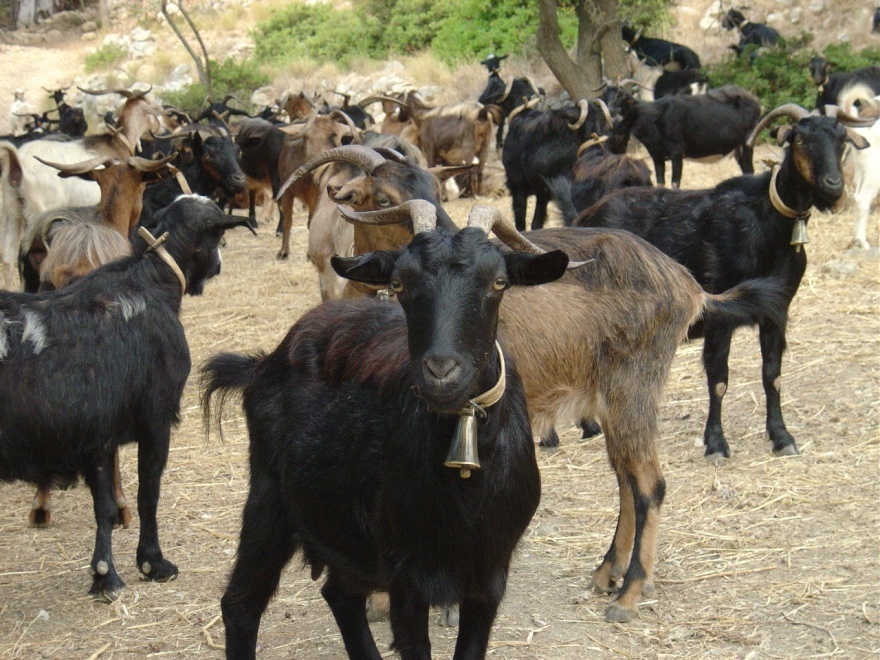 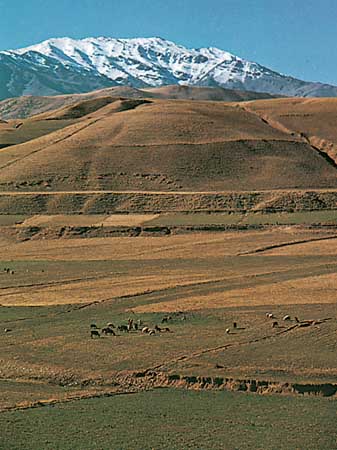 Goats are a common animal in the Zagros Mountains.
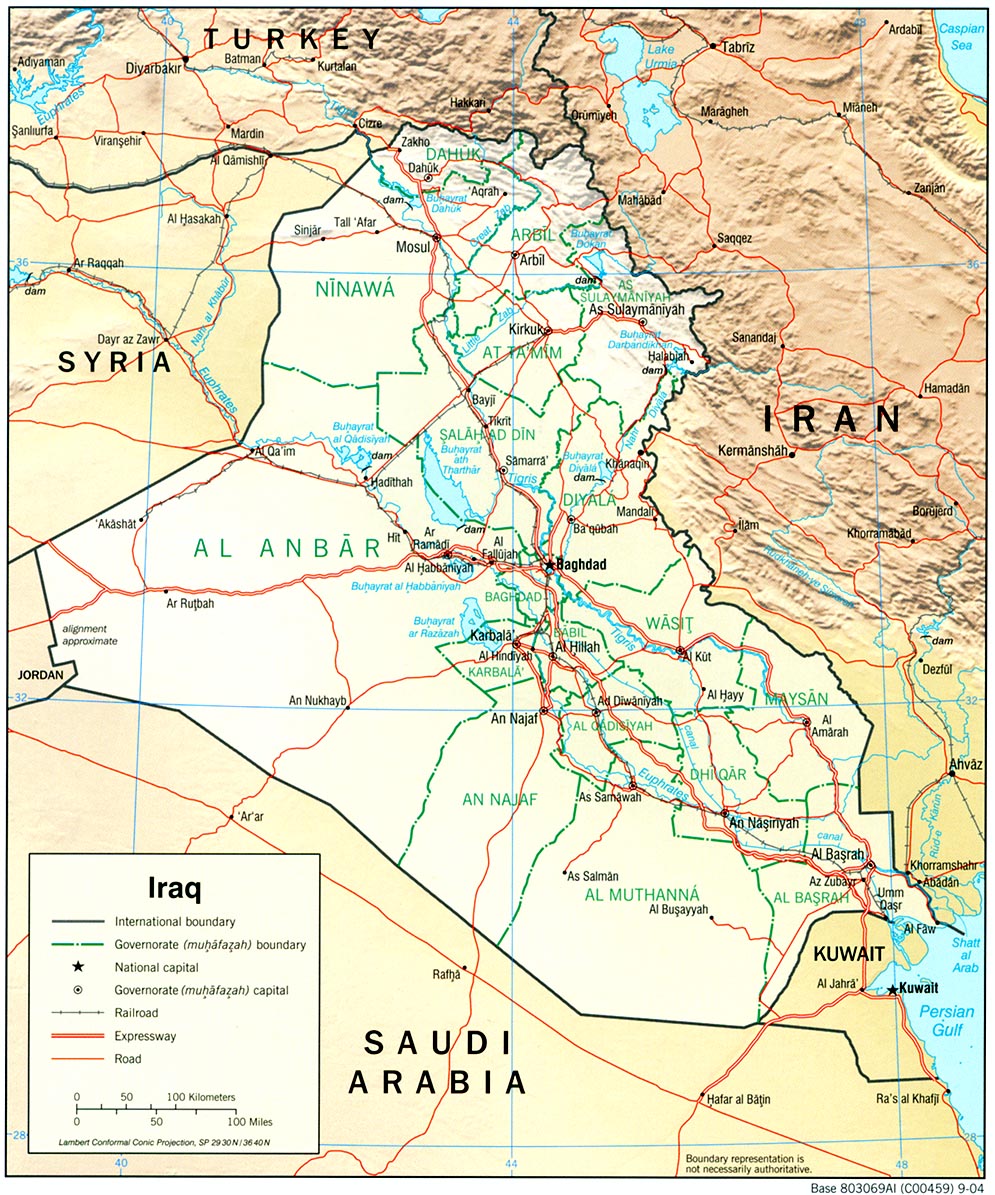 Pacorus’ caravan is in this region of the world near the Tigris River.
The bank of the Tigris River
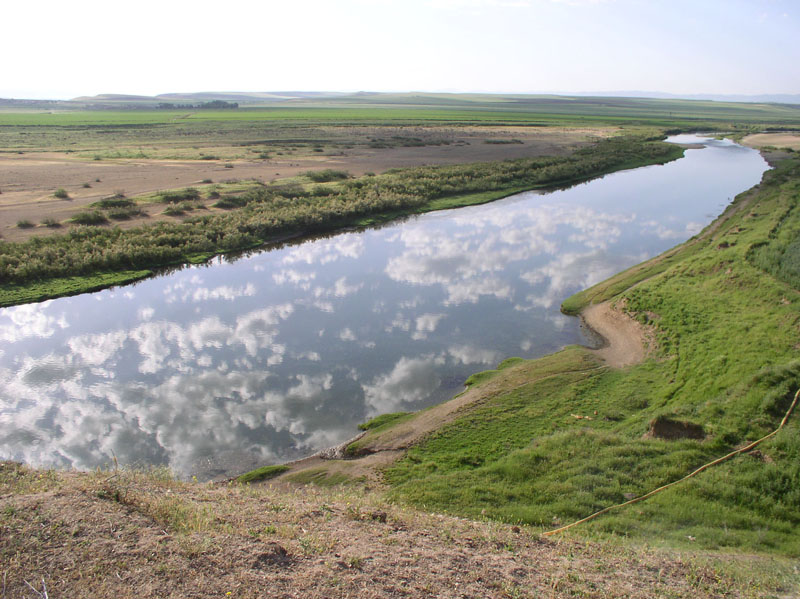 The Euphrates River Valley near modern-day Jordan
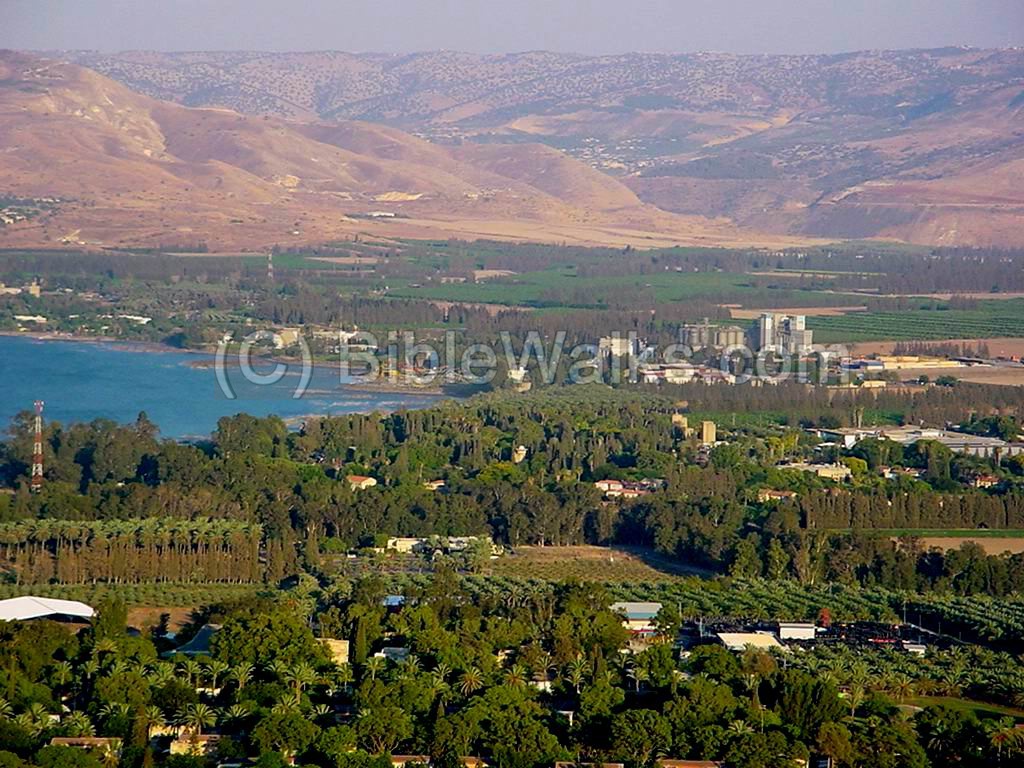 A view of the Syrian Desert, part of Pacorus’s journey.
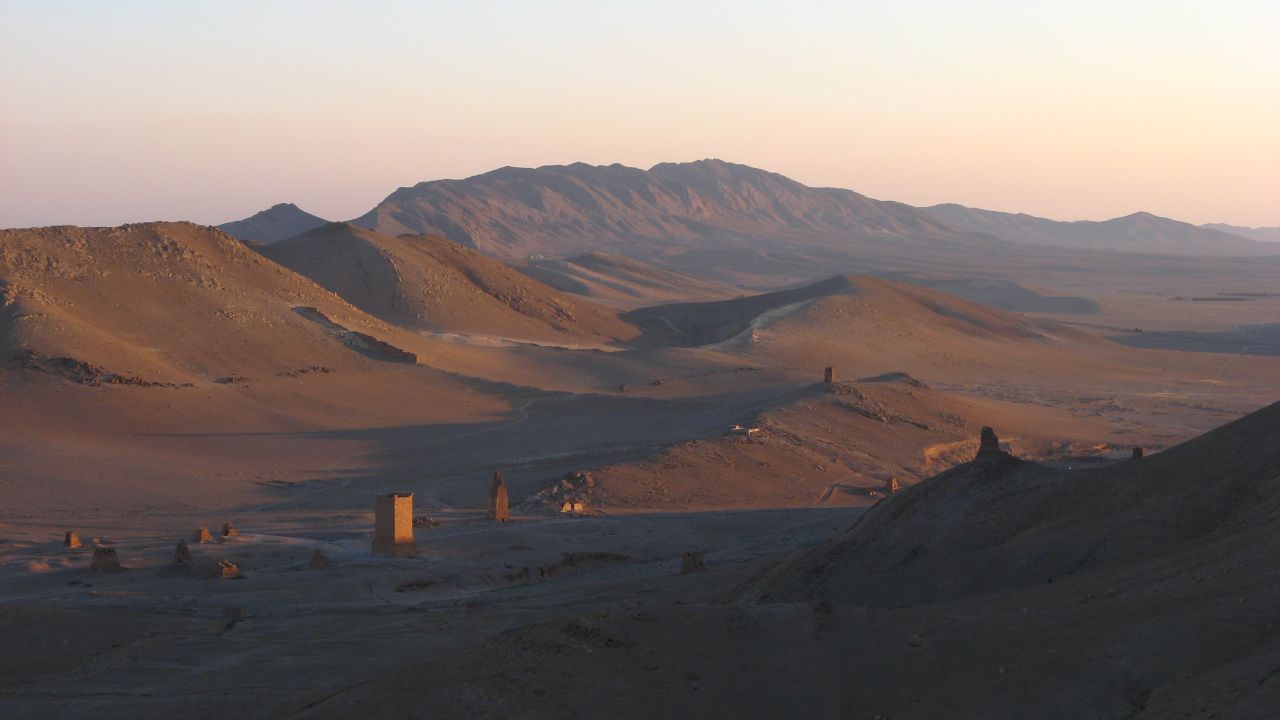 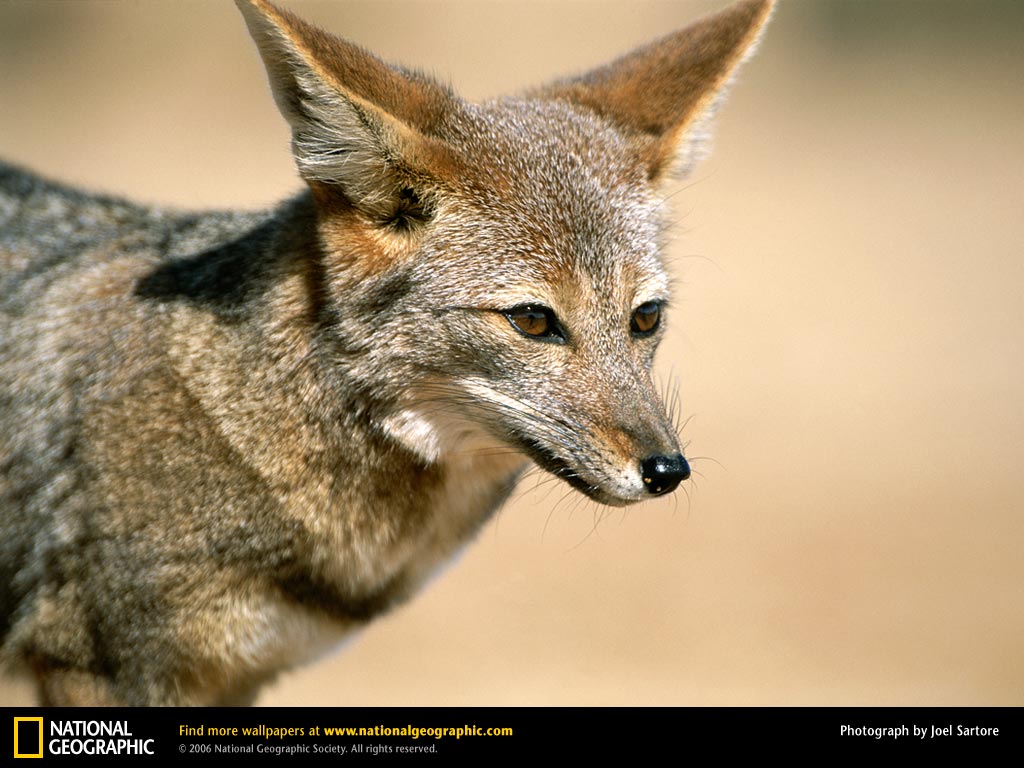 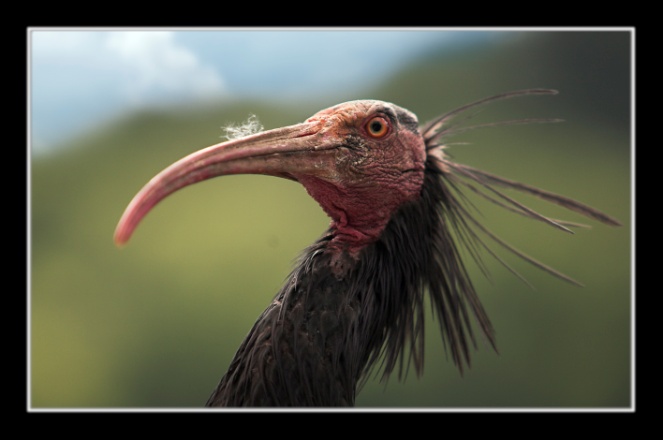 the
Desert
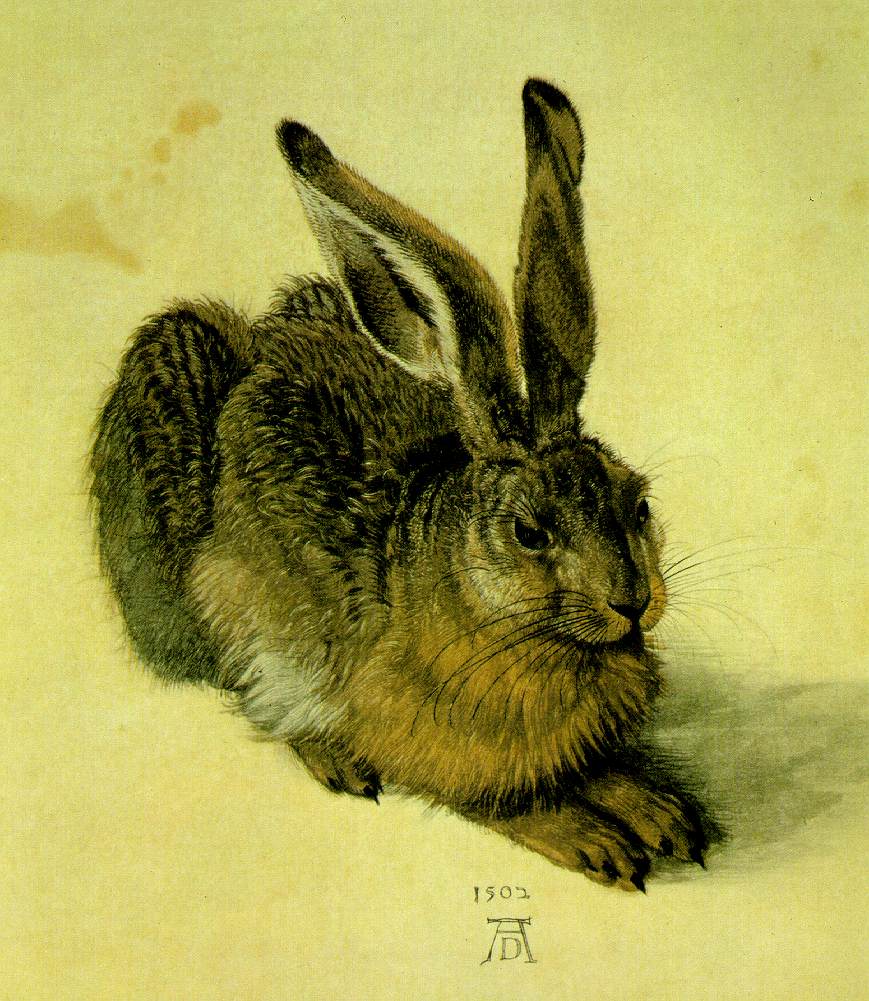 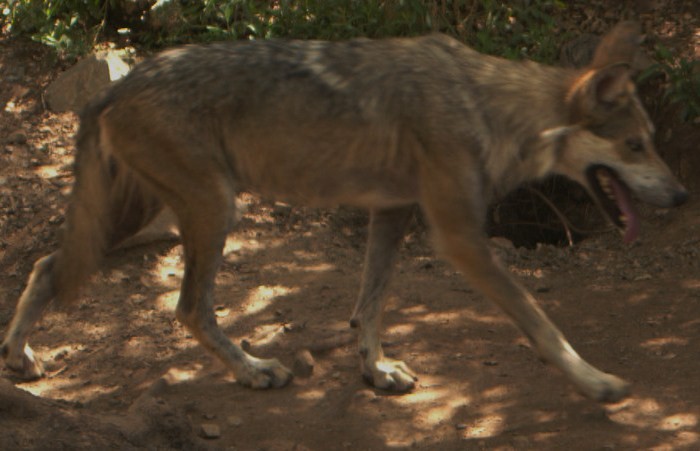 of
Animals
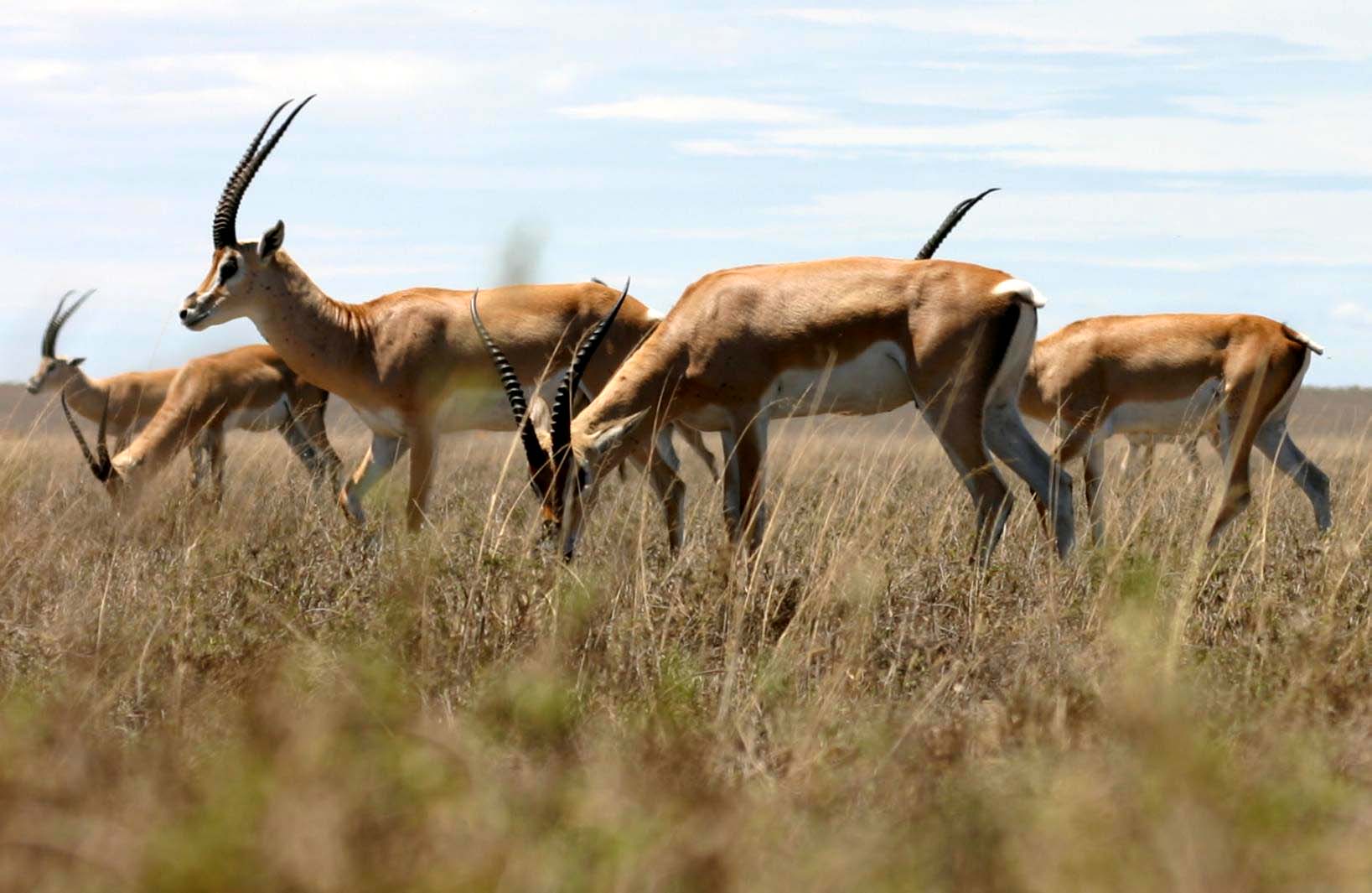 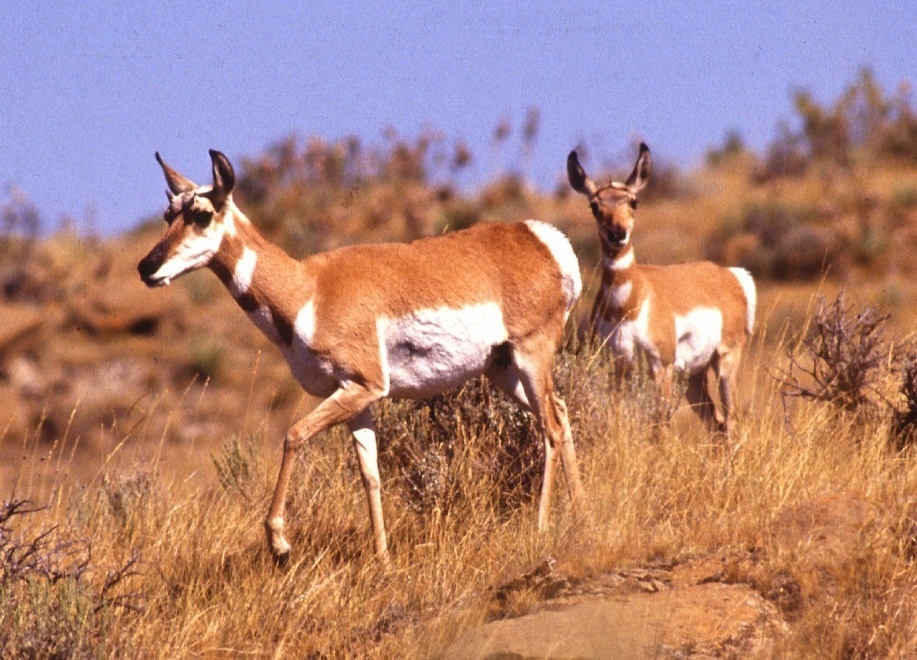 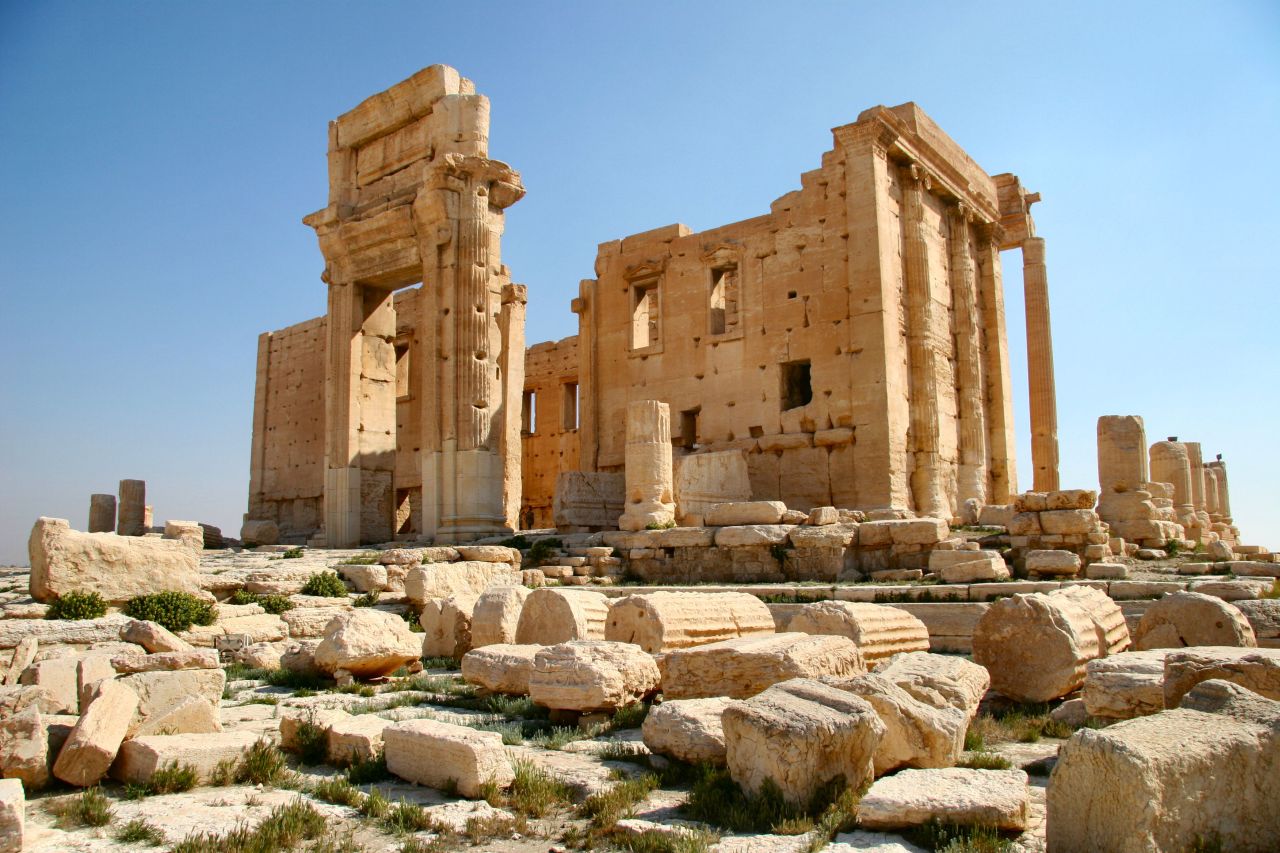 Ancient ruins of Palmyra, what was once a thriving trade stop on the Silk Road.
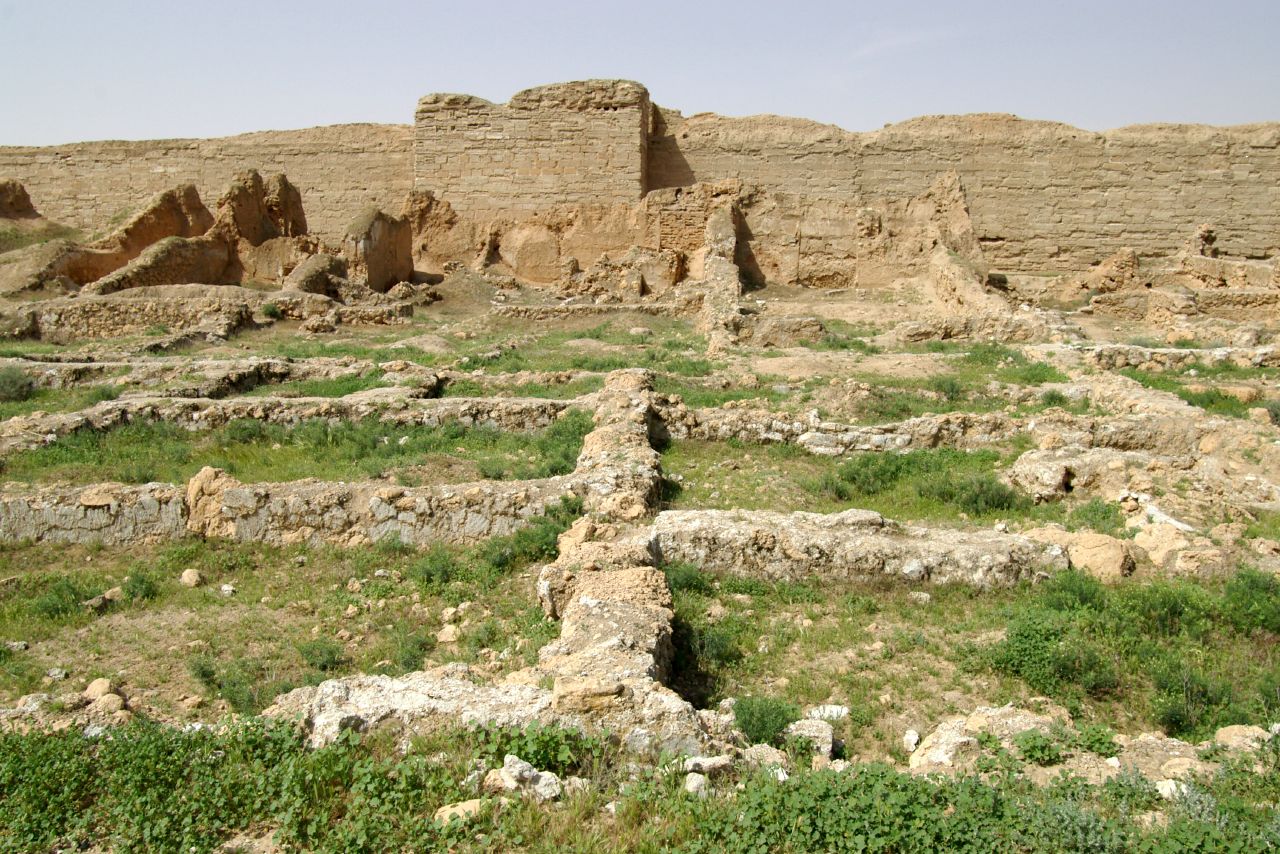 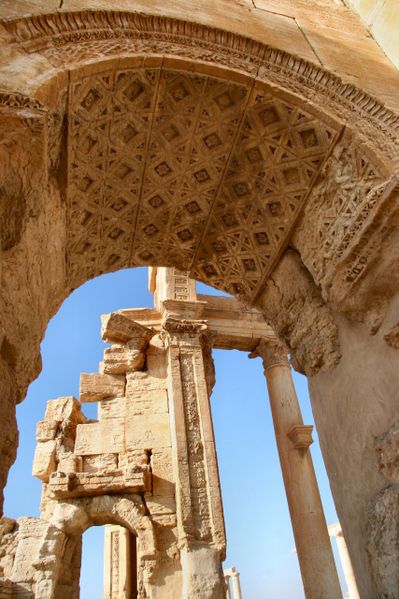 Flat-topped stone house similar to what 
Pacoras stayed at in Palmyra.
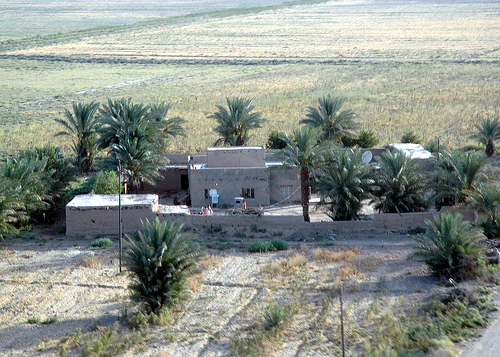